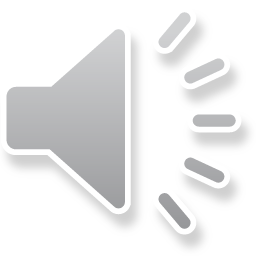 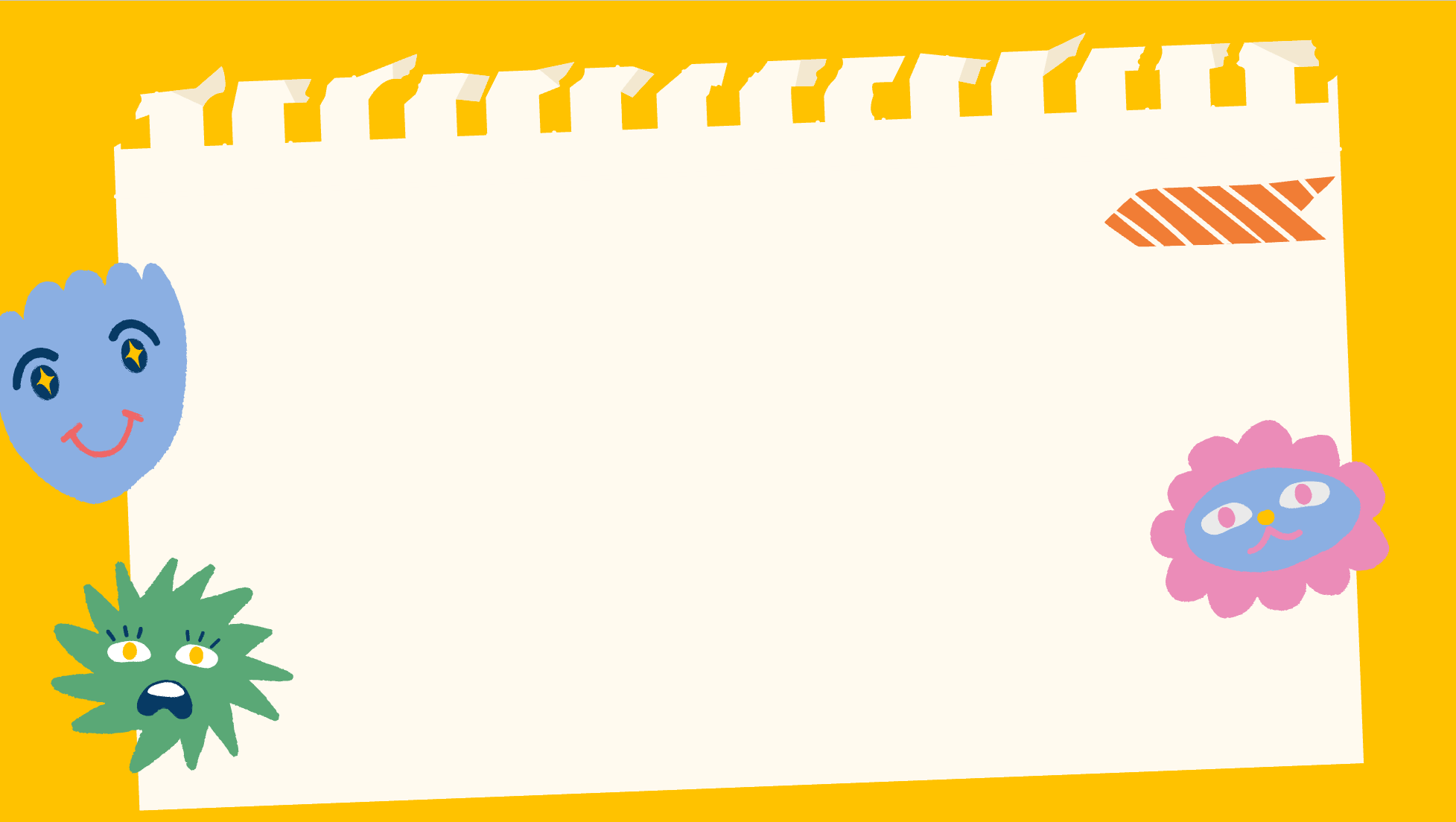 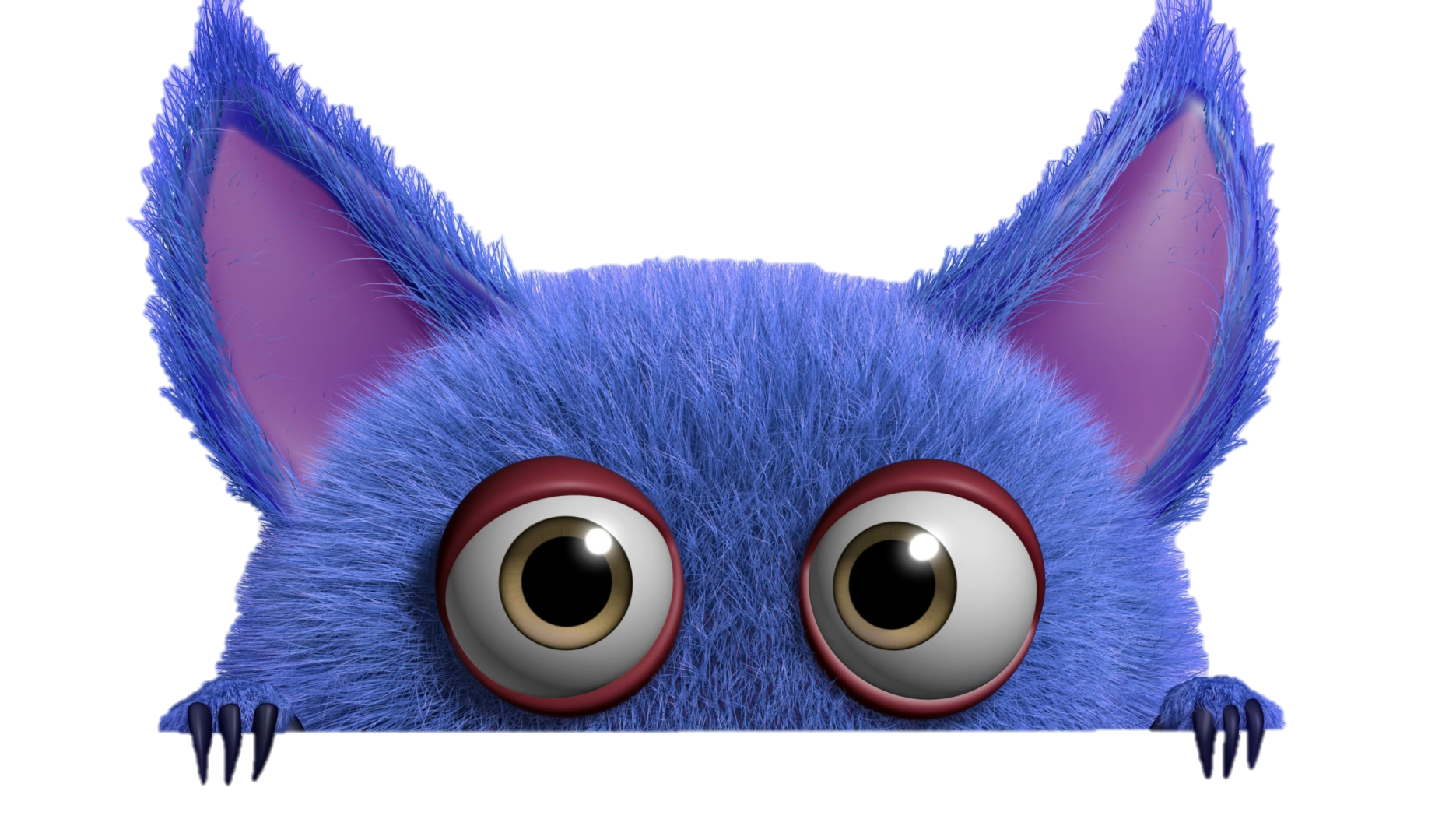 TRÒ CHƠI HỘP QUÀ BÍ MẬT
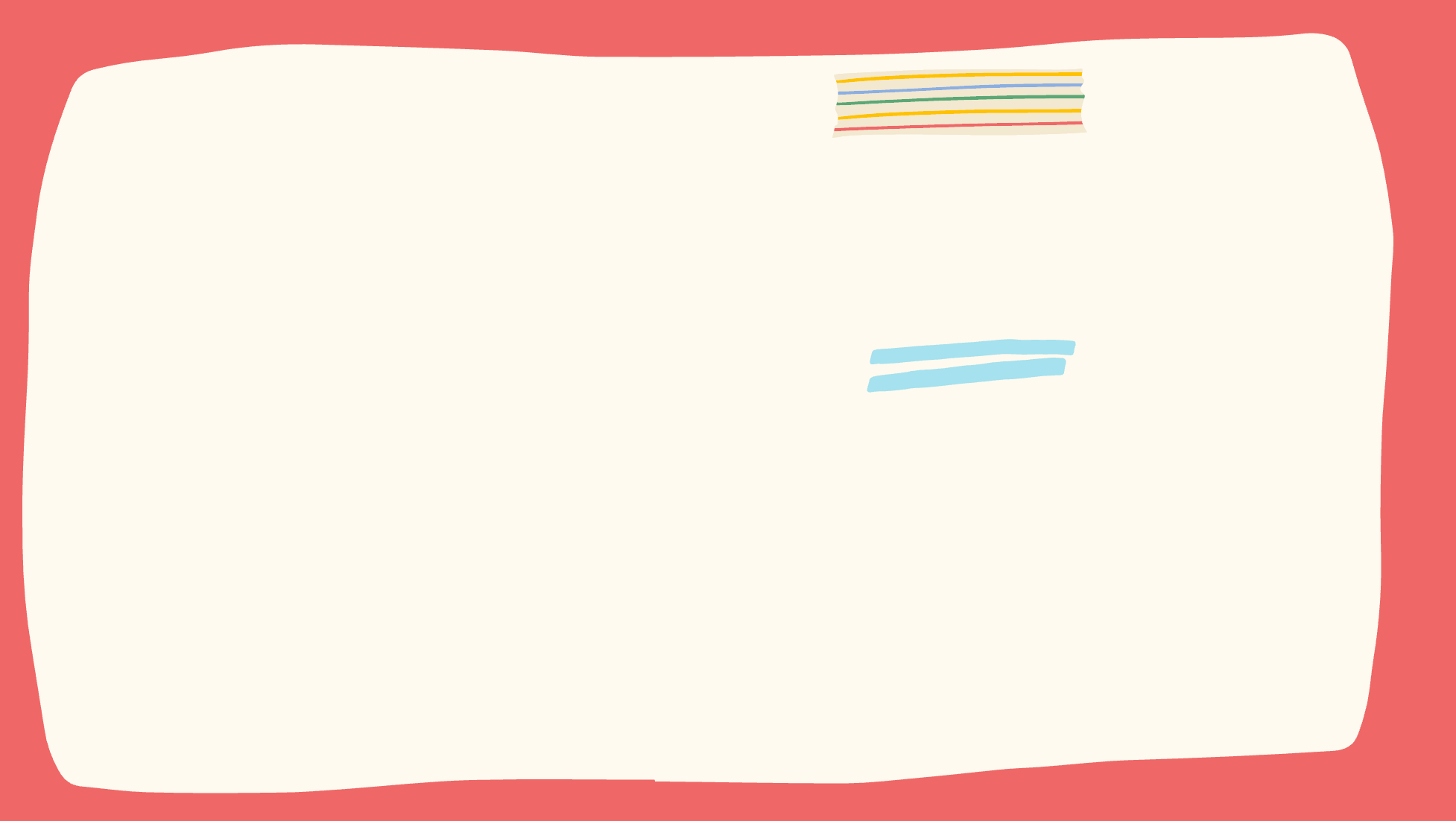 Học tiếp
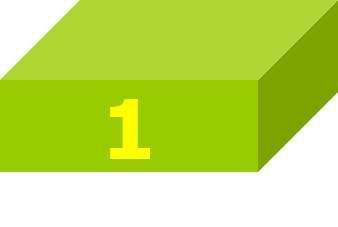 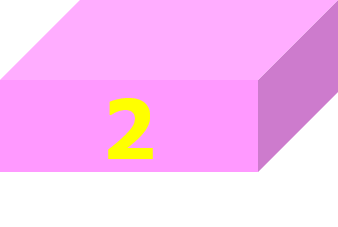 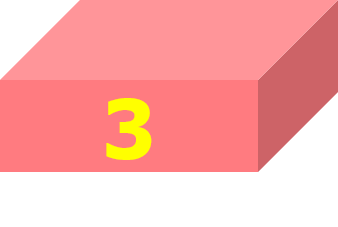 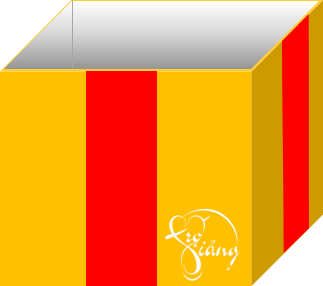 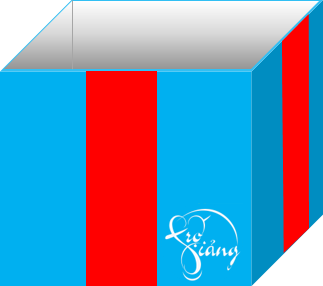 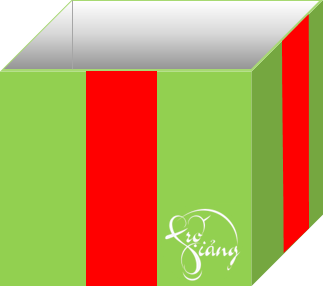 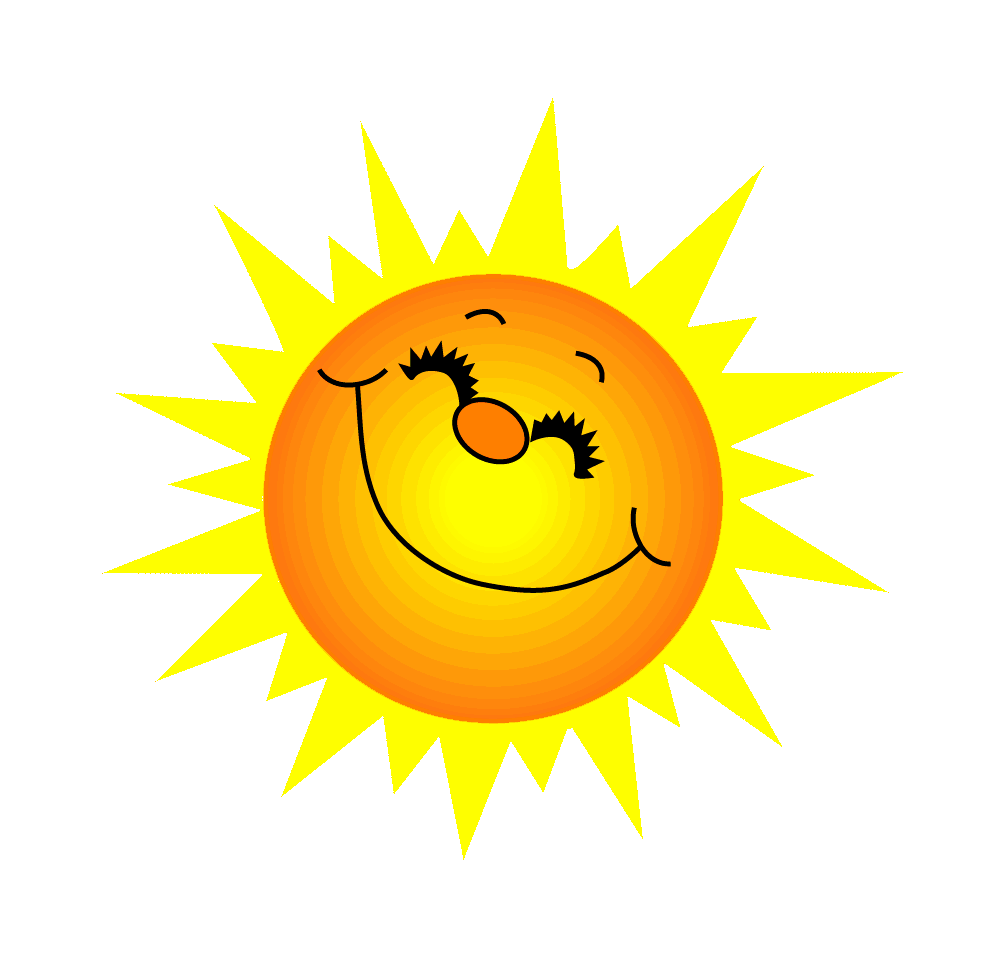 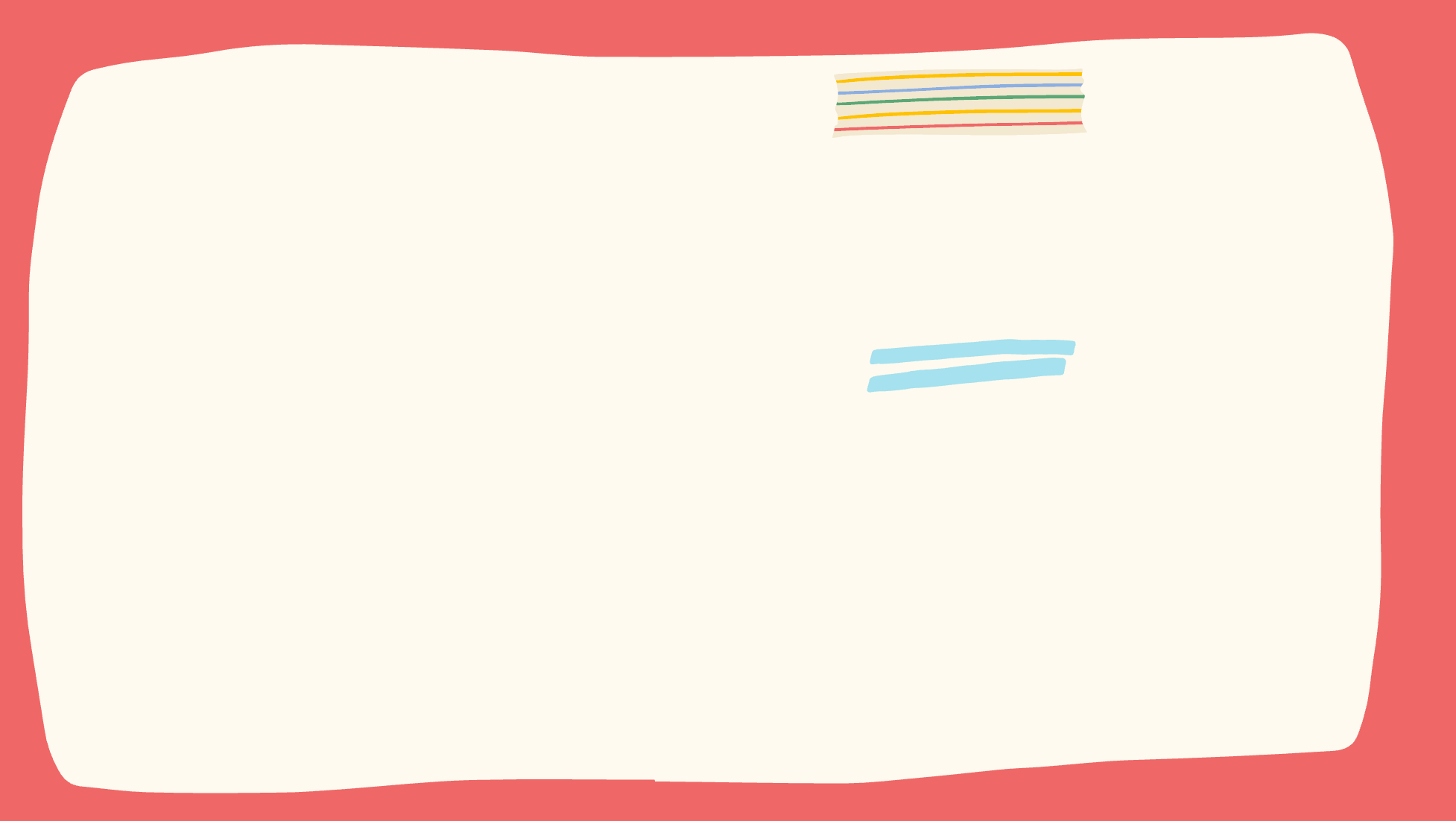 Tìm số bị chia:
..?.. : 4 = 20
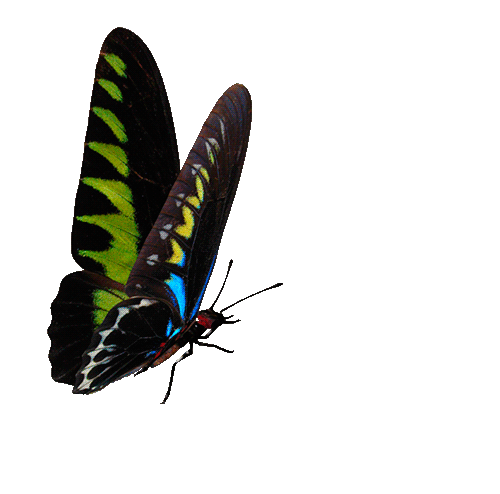 Đáp án: 80
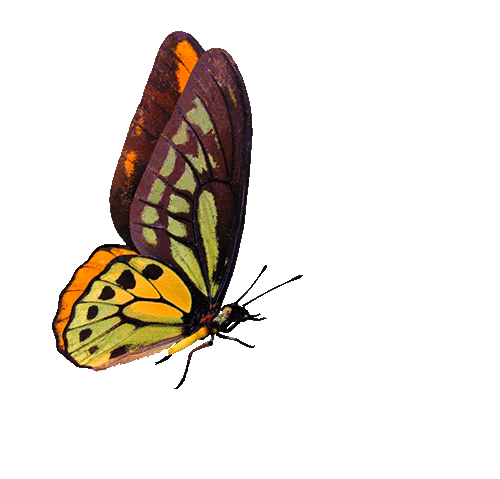 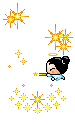 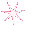 Bạn được một tràng vỗ tay.
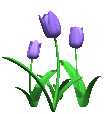 GO HOME
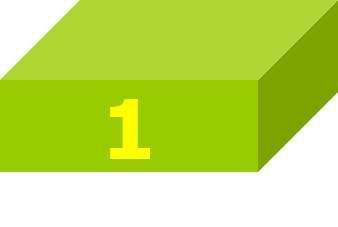 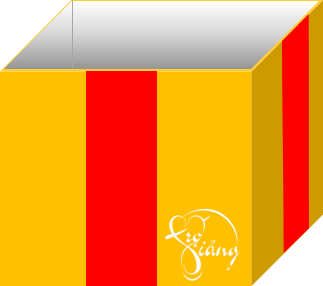 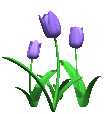 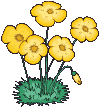 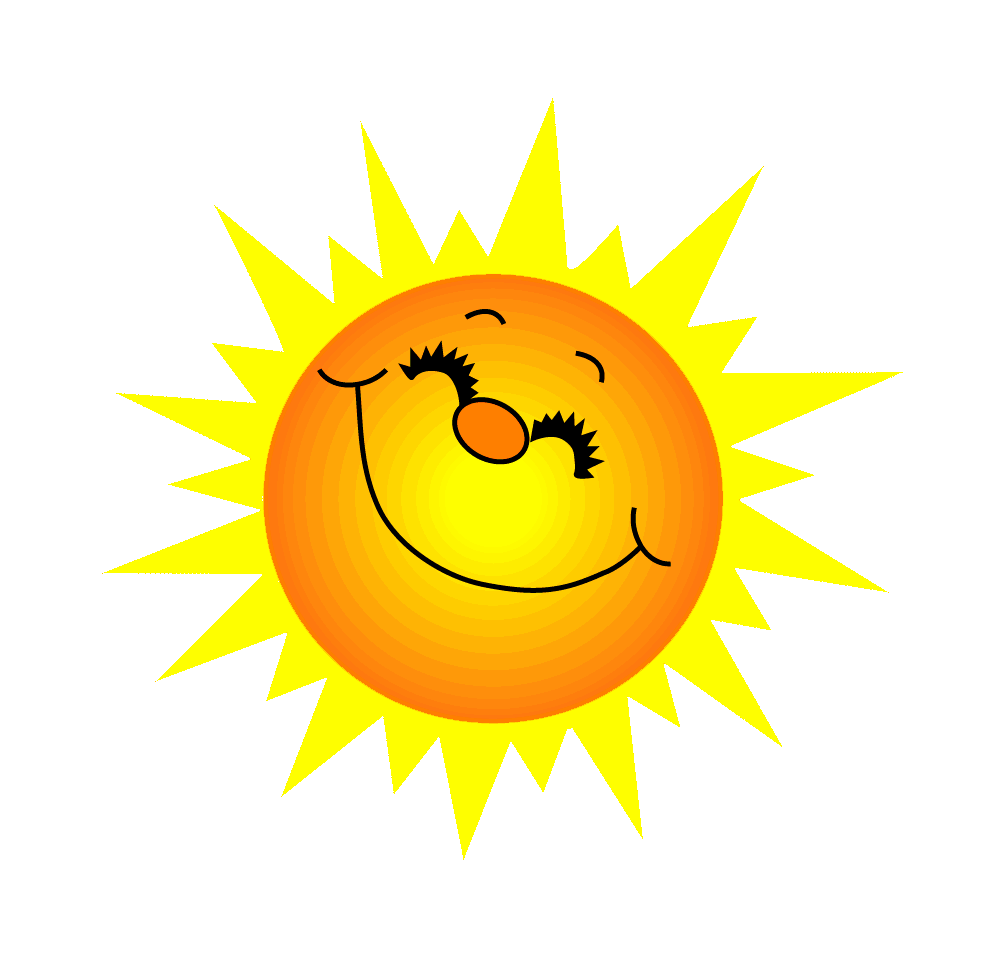 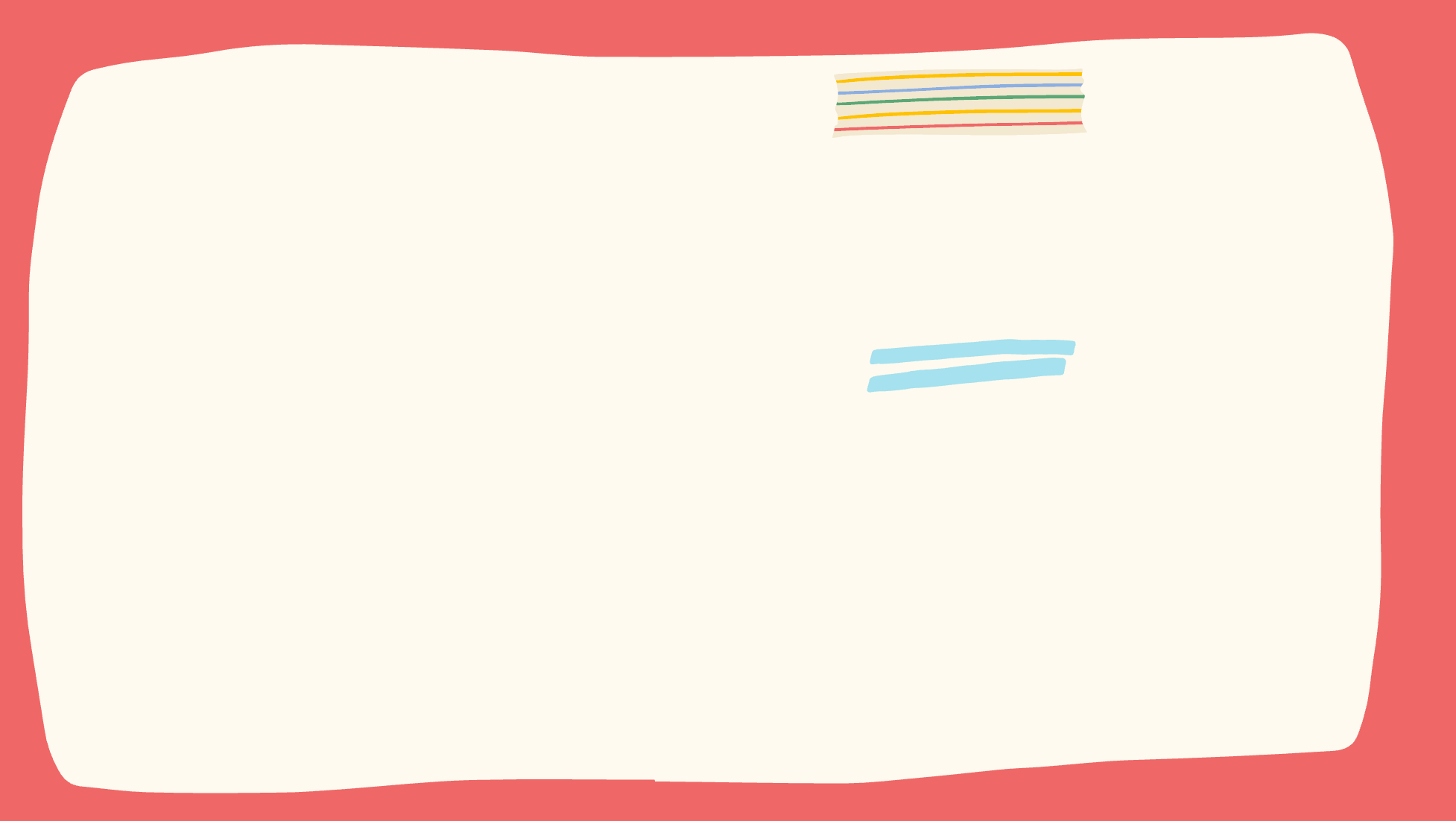 Đặt tính rồi tính:
48 : 3 = ?
48
3
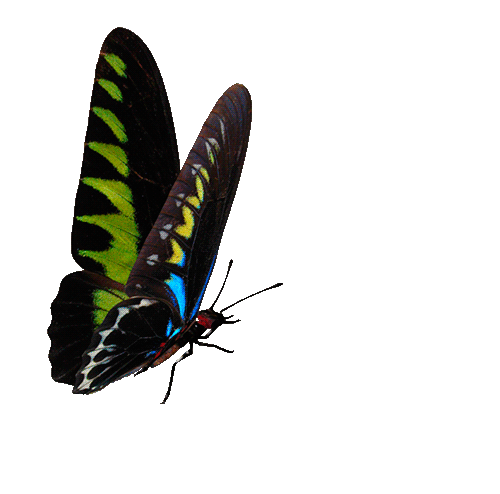 3
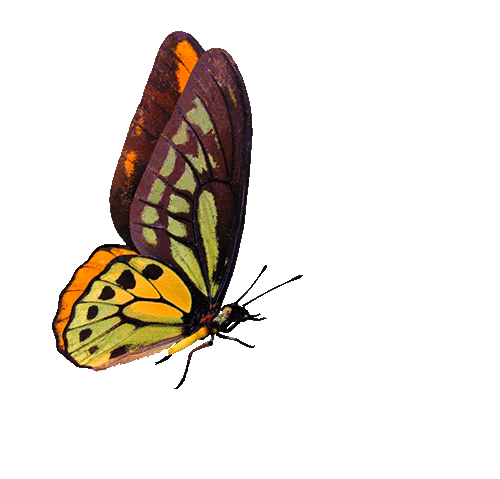 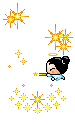 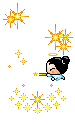 1
6
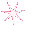 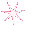 Bạn được một cục tẩy
1
8
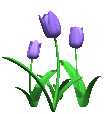 GO HOME
18
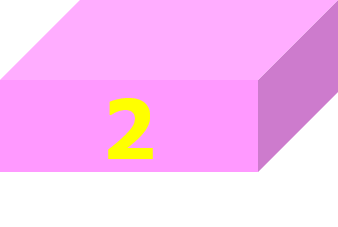 0
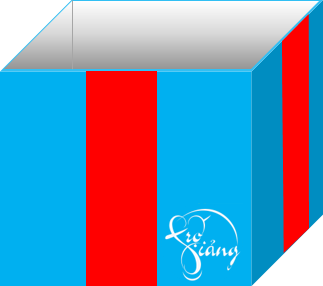 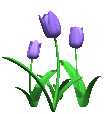 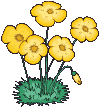 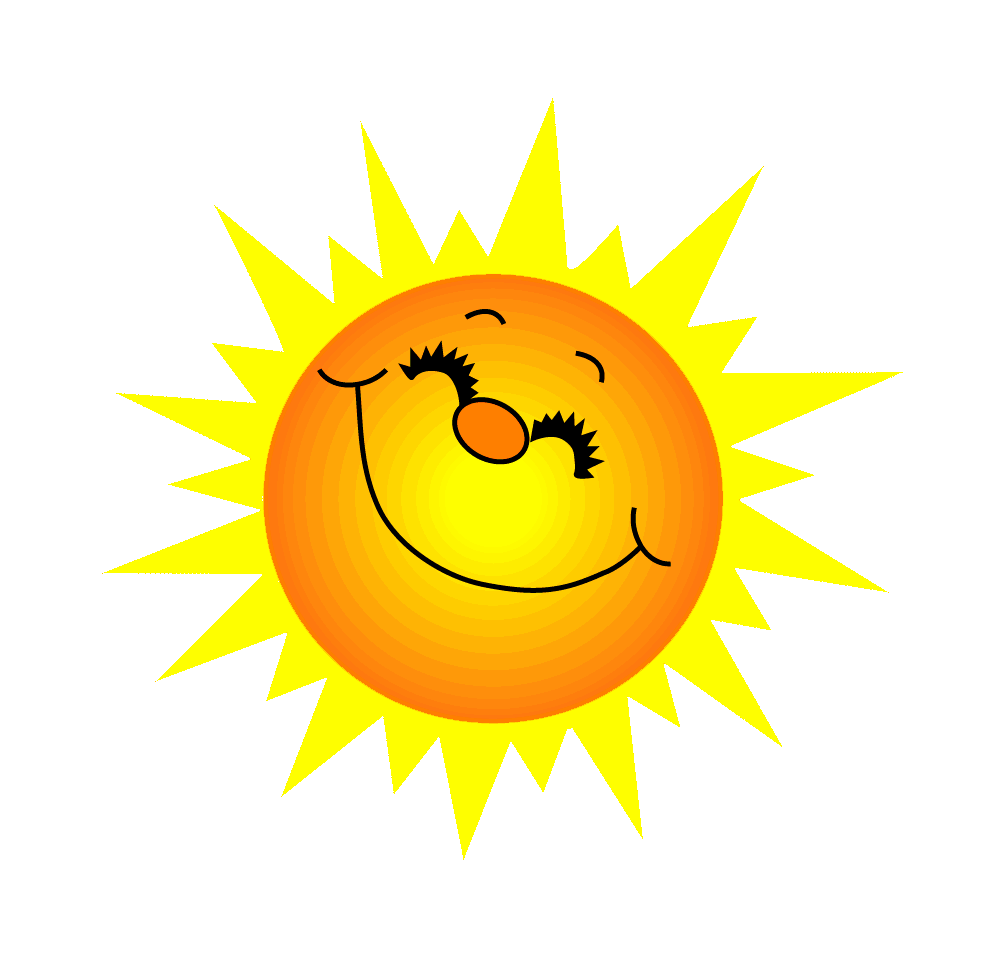 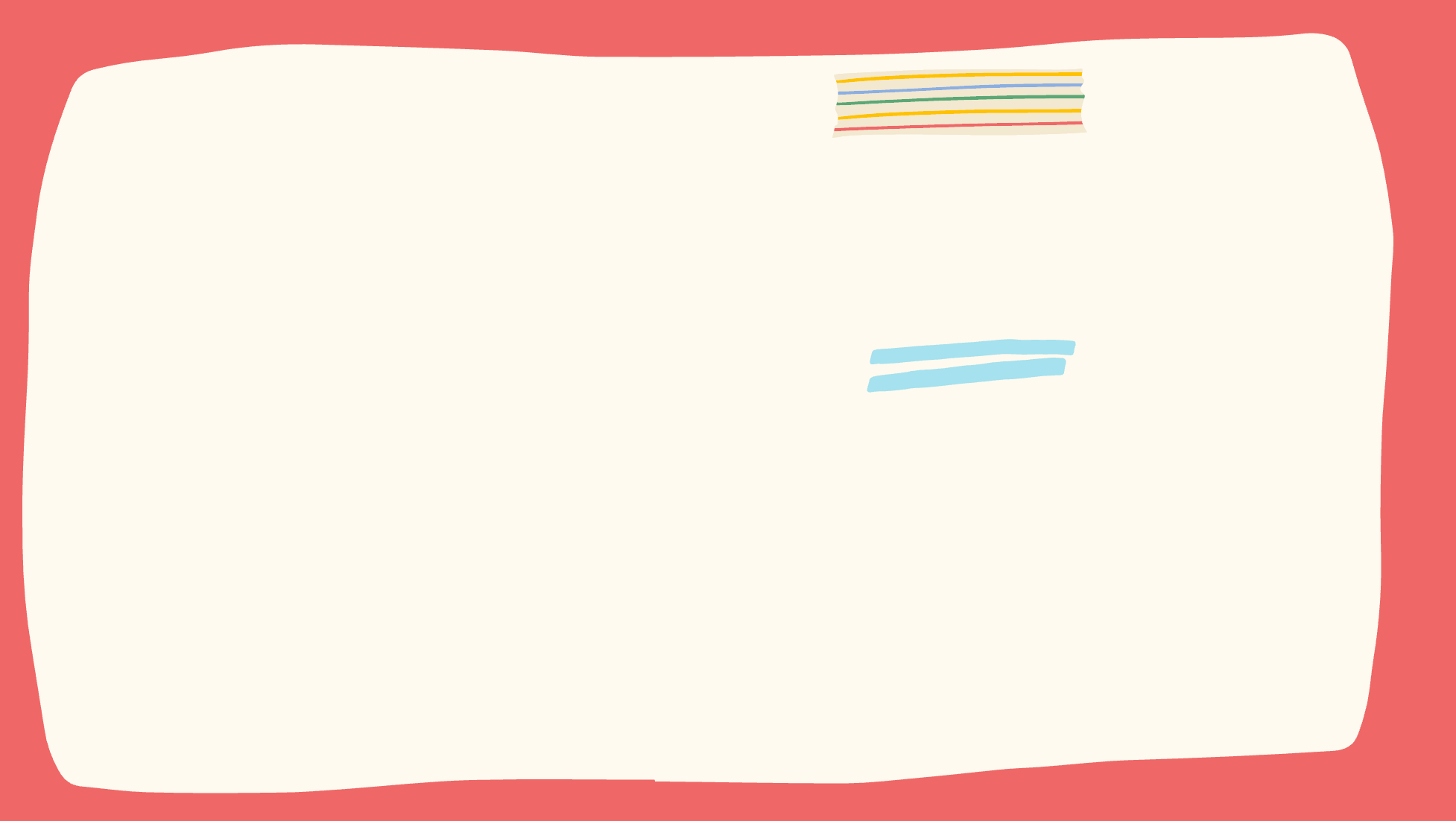 Đặt tính rồi tính:
70 : 3 = ?
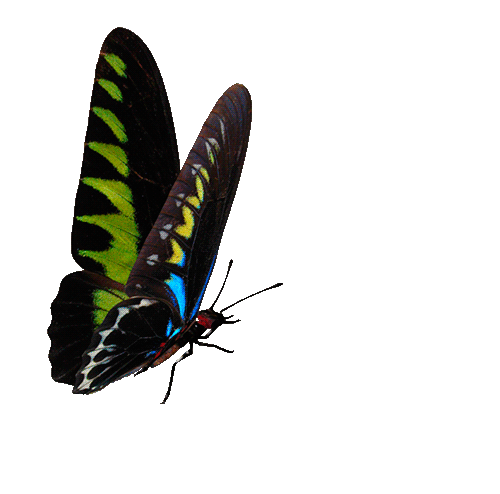 70
3
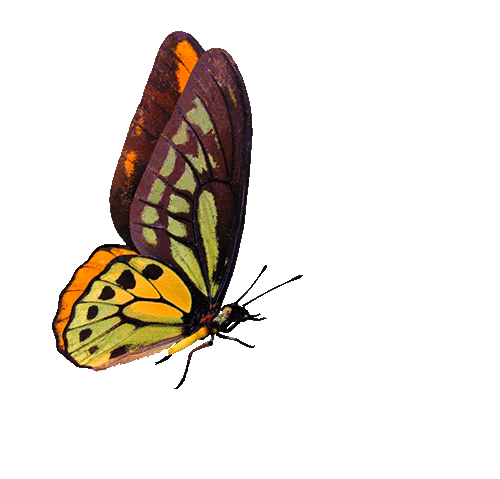 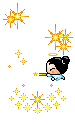 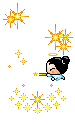 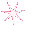 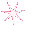 Bạn được một cái bút chì
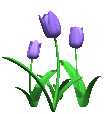 6
GO HOME
3
2
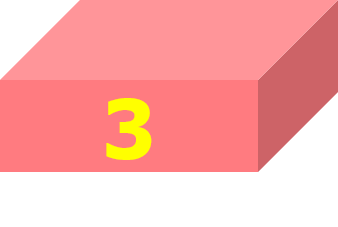 1
0
9
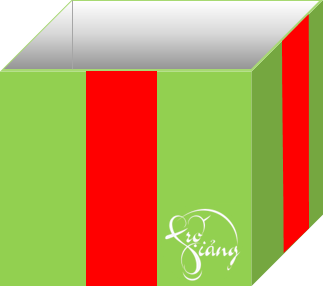 1
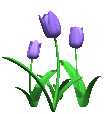 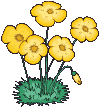